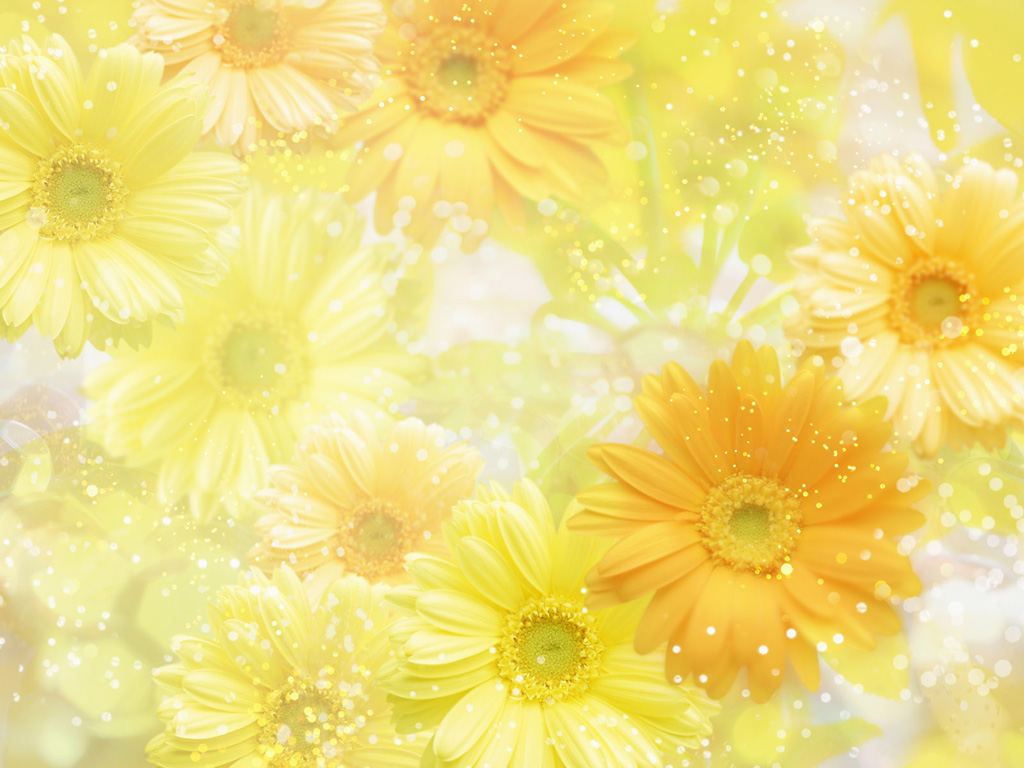 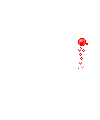 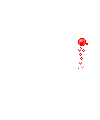 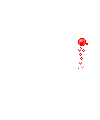 TOÁN - LỚP 3A
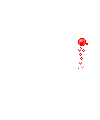 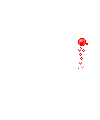 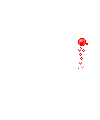 ÔN TẬP CÁC BẢNG NHÂN
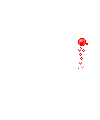 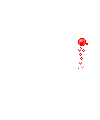 GIÁO VIÊN: NGUYỄN THỊ HẢI LÝ
Thứ sáu ngày 15 tháng 3 năm 2019
Toán
KIỂM TRA BÀI CŨ
- Đọc bảng nhân 2, 3, 4 , 5.
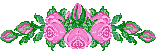 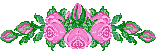 Thứ sáu ngày 15 tháng 3 năm 2019
Toán
ÔN TẬP CÁC BẢNG NHÂN
Bài1: a)Tính nhẩm
2 x 6 =
3 x 4 =
4 x 3 =
12
5 x 6 =
12
30
12
20
5 x 4 =
28
4 x 7 =
2 x 8 =
3 x 7 =
16
21
3 x 5 =
4 x 9 =
36
15
2 x 4 =
5 x 7 =
8
35
16
4 x 4 =
2 x 9 =
5 x 9 =
45
3 x 8 =
18
24
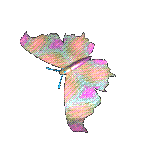 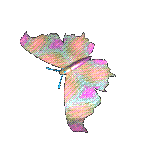 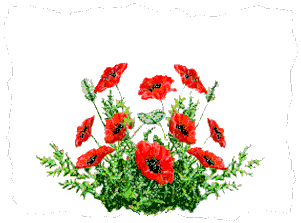 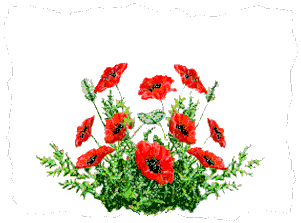 Thứ sáu ngày 15 tháng 3 năm 2019
Toán
ÔN TẬP CÁC BẢNG NHÂN
Bài1: b)Tính nhẩm
200 x 3 = ?
Nhẩm: 
2 trăm x 3 = 6 trăm
Vậy:  200 x 3 = 600
200  x 2 =
300 x 2 =
600
400
400 x 2 =
800
800
200 x 4 =
500 x 1 =
100 x 5 =
500
500
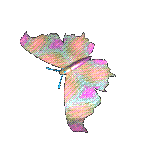 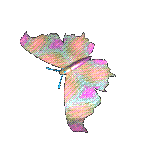 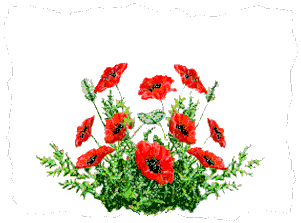 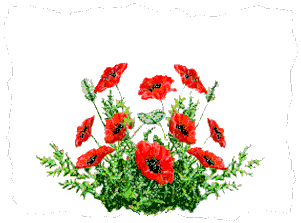 Thứ sáu ngày 15 tháng 3 năm 2019
Toán
ÔN TẬP CÁC BẢNG NHÂN
Bài 2: Tính (theo mẫu)
Mẫu:
4 x 3 + 10
=   12   + 10
=    22
5 x 5 + 18
2 x 2 x 9
5 x 7 - 26
= 25 + 18
= 4 x 9
= 35 - 26
= 43
= 9
= 36
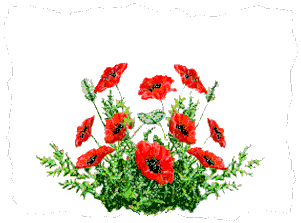 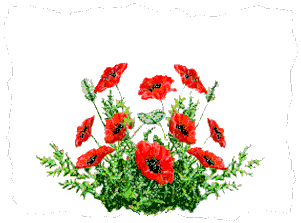 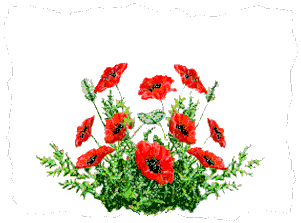 Thứ sáu ngày 15 tháng 3 năm 2019
Toán
ÔN TẬP CÁC BẢNG NHÂN
Bài 3: Trong một phòng ăn có 8 cái bàn, mỗi bàn xếp 4 cái ghế. Hỏi trong phòng ăn đó có bao nhiêu cái ghế?
Bài giải
Tóm tắt:
Trong phòng ăn có số cái ghế là:
       4 x 8 = 32 (cái ghế)
                          Đáp số: 32 cái ghế
1 bàn : 4 ghế
8 bàn : … ghế?
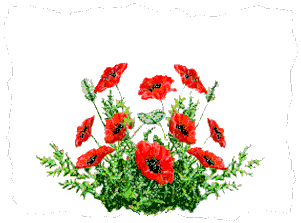 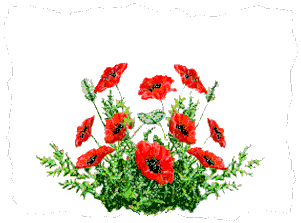 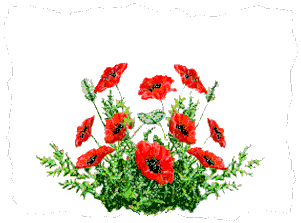 Thứ sáu ngày 15 tháng 3 năm 2019
Toán
ÔN TẬP CÁC BẢNG NHÂN
Bài 4: Tính chu vi hình tam giác ABC có kích thước ghi trên hình vẽ:
Bài giải
A
Chu vi hình tam giác ABC là:
        100 x 3 = 300 (cm)
                     Đáp số: 300 cm
100 cm
100 cm
B
C
100 cm
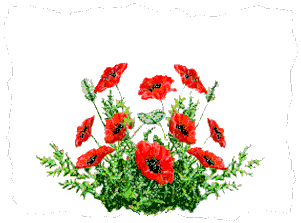 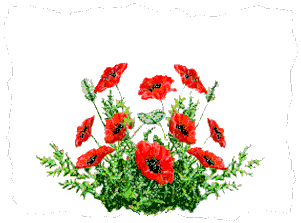 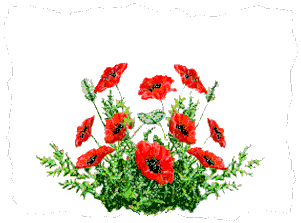 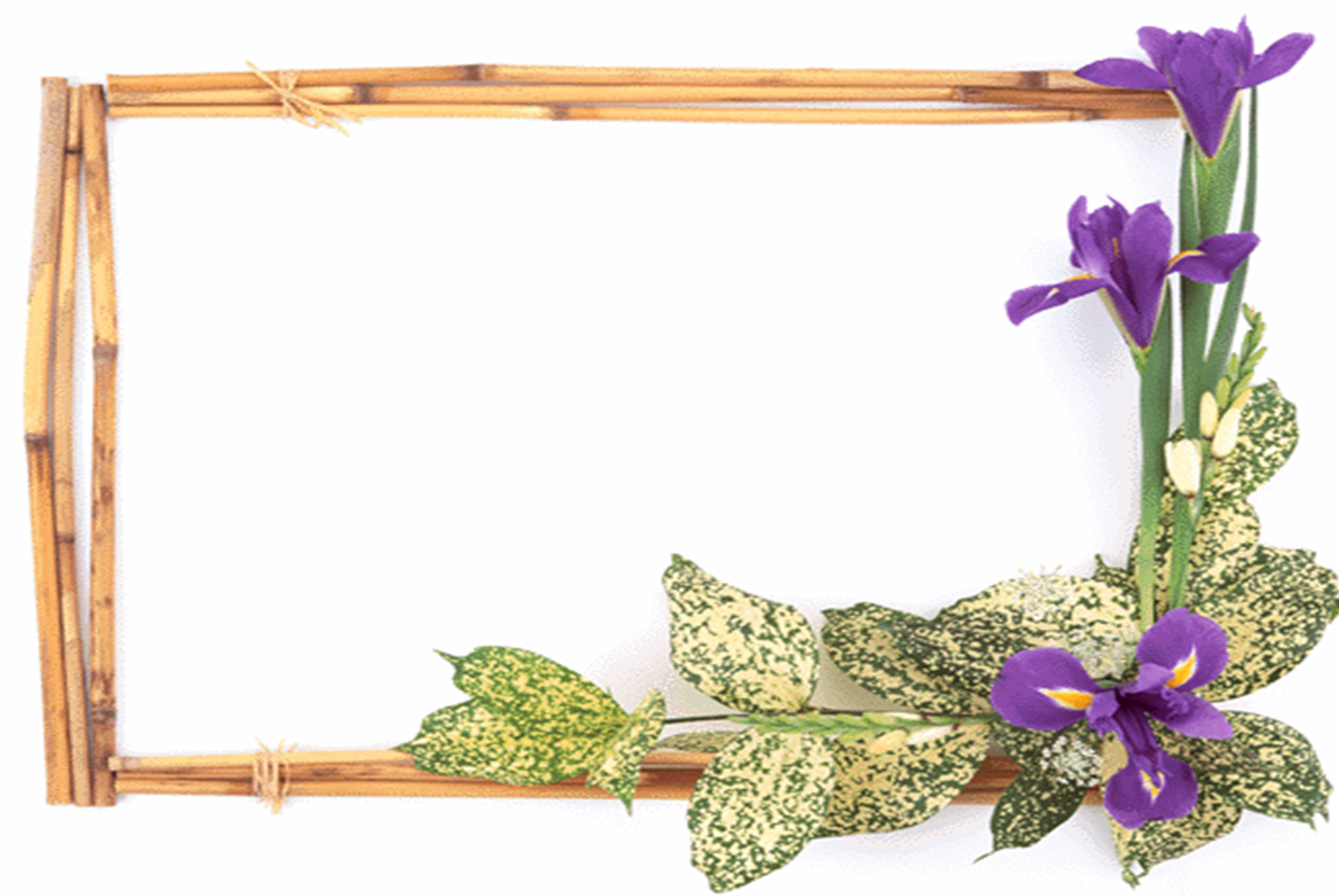 CHÀO CÁC EM!
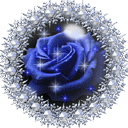 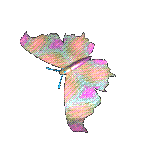